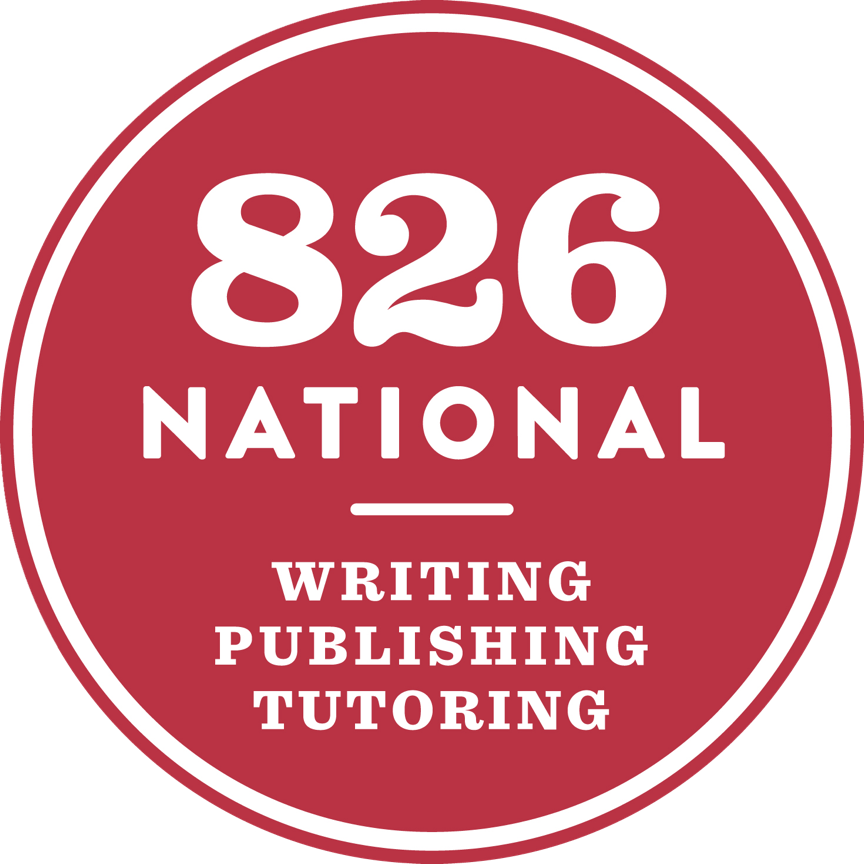 Engagement
       LIKES                          ACTION
By: Vaughn Gooding, Seamus Crowley, Uyen Nguyen, Tyler Farrell
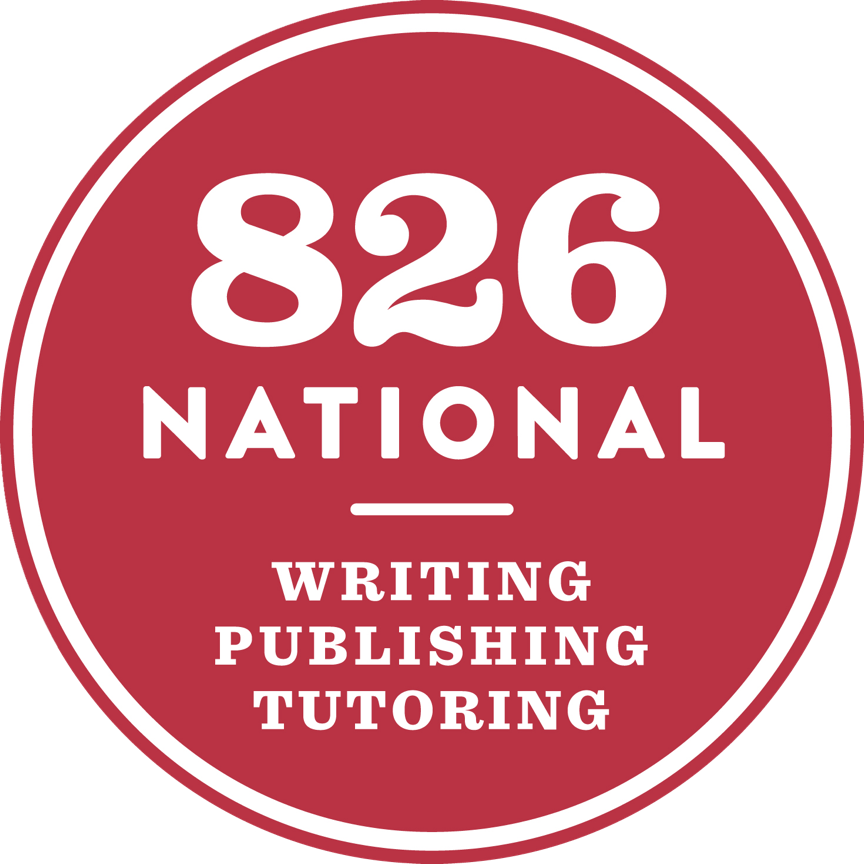 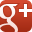 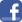 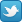 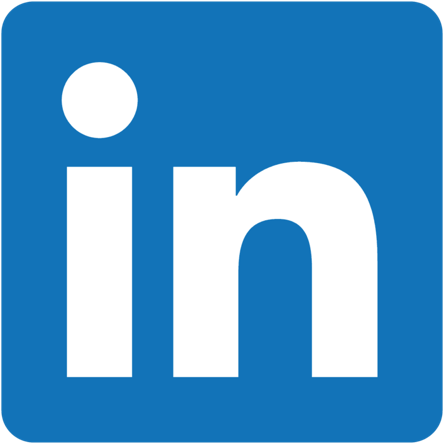 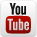 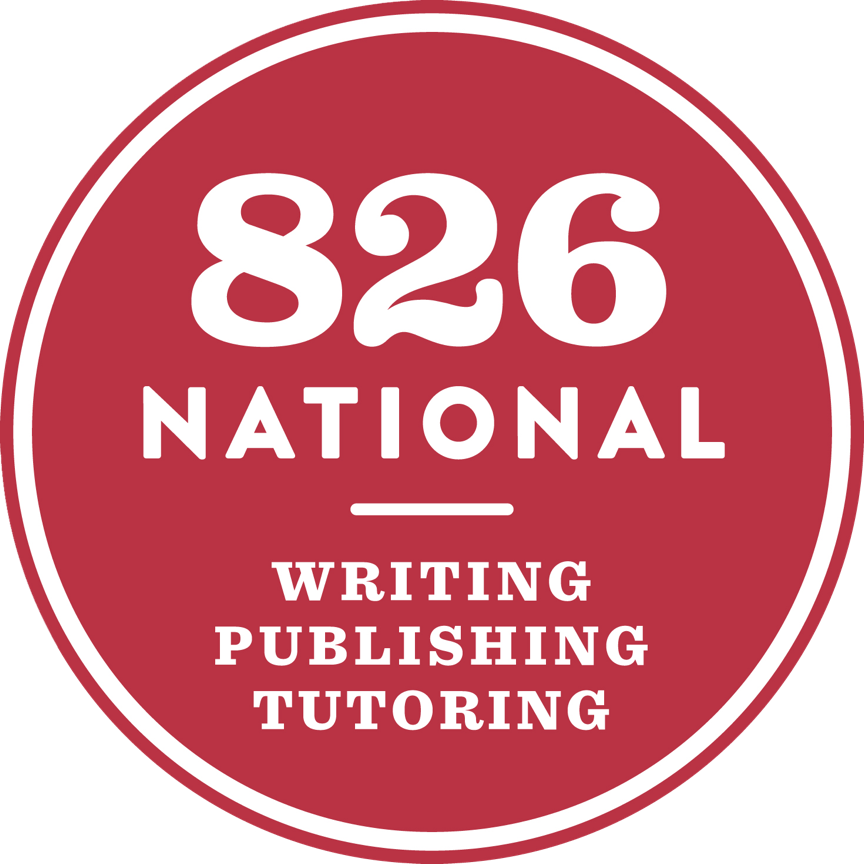 Strategy
Making National Local
Entice
Enter
College Student Partnership 
Media Strategy Plan
Engage
Exit
Extend
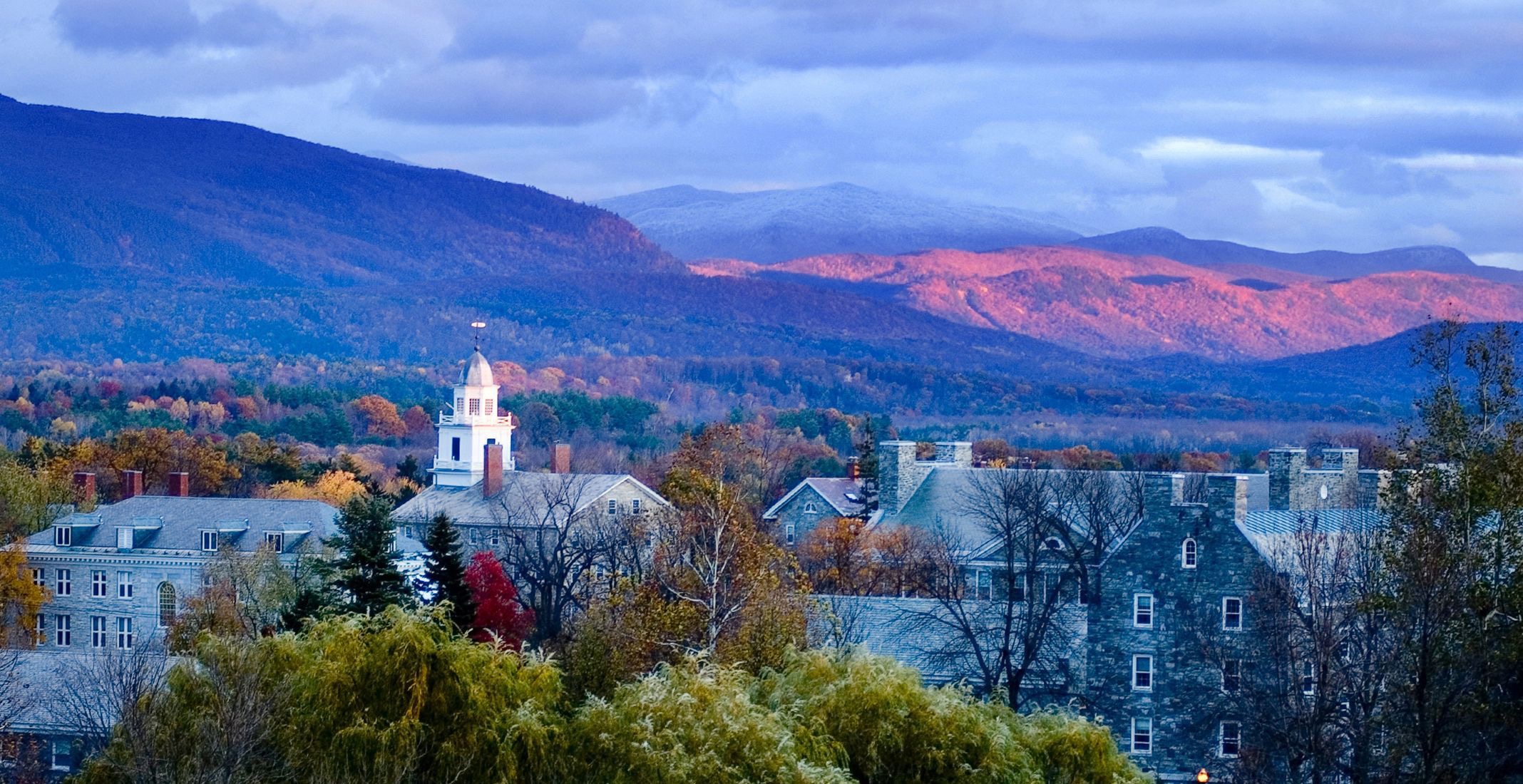 826 College Partnerships
826 NYC
826 Boston
826 Los Angeles
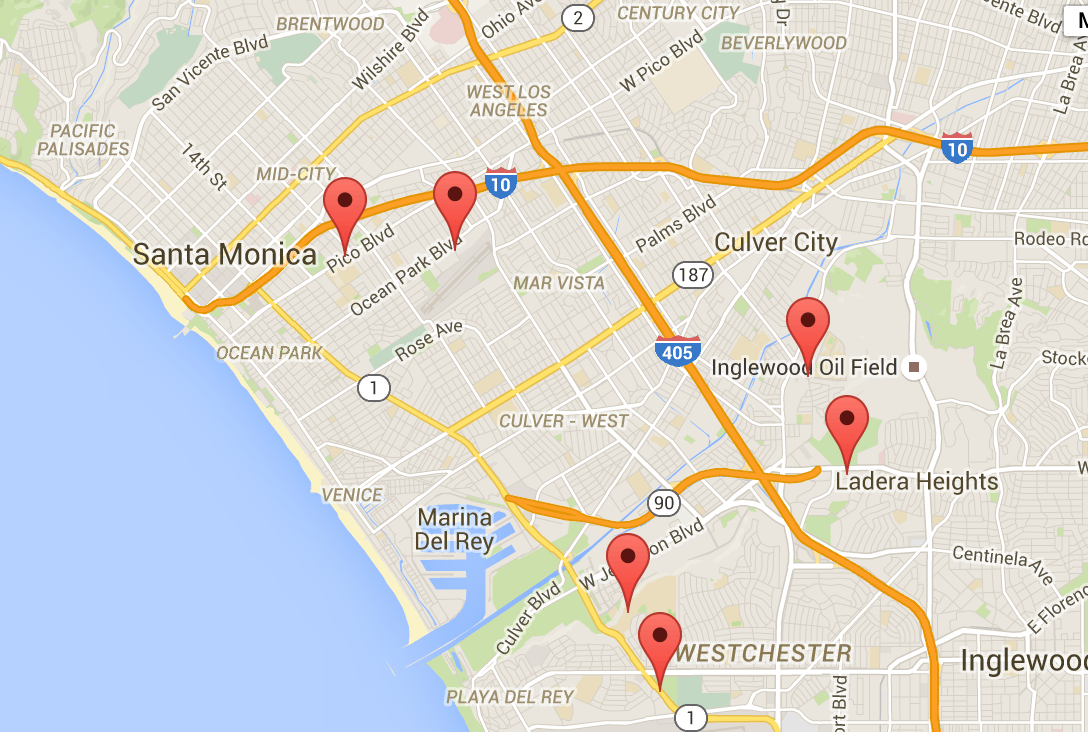 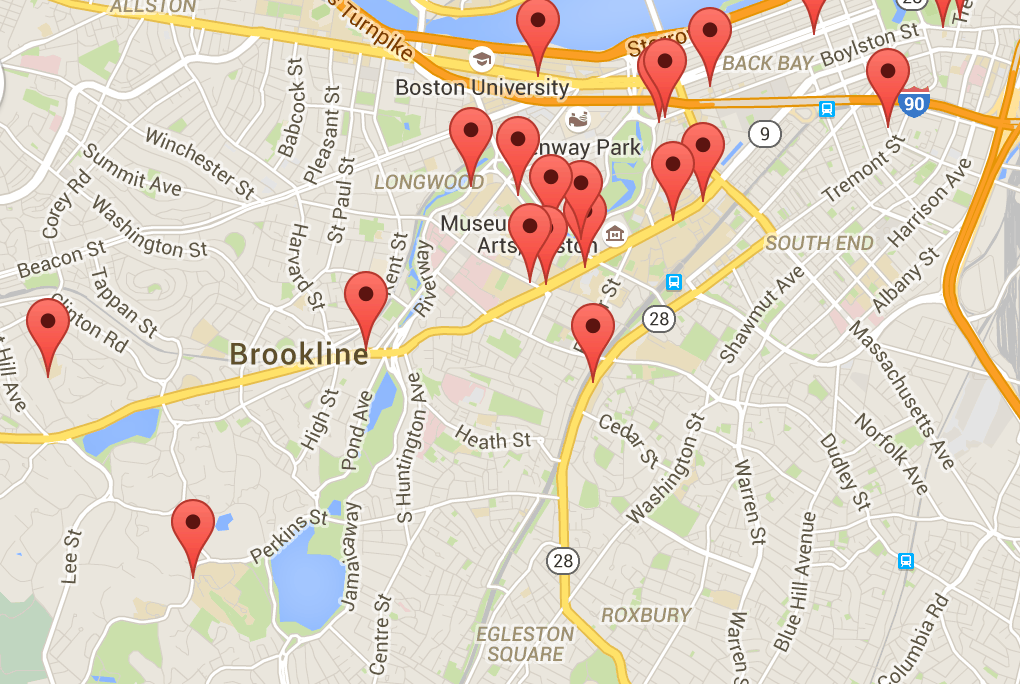 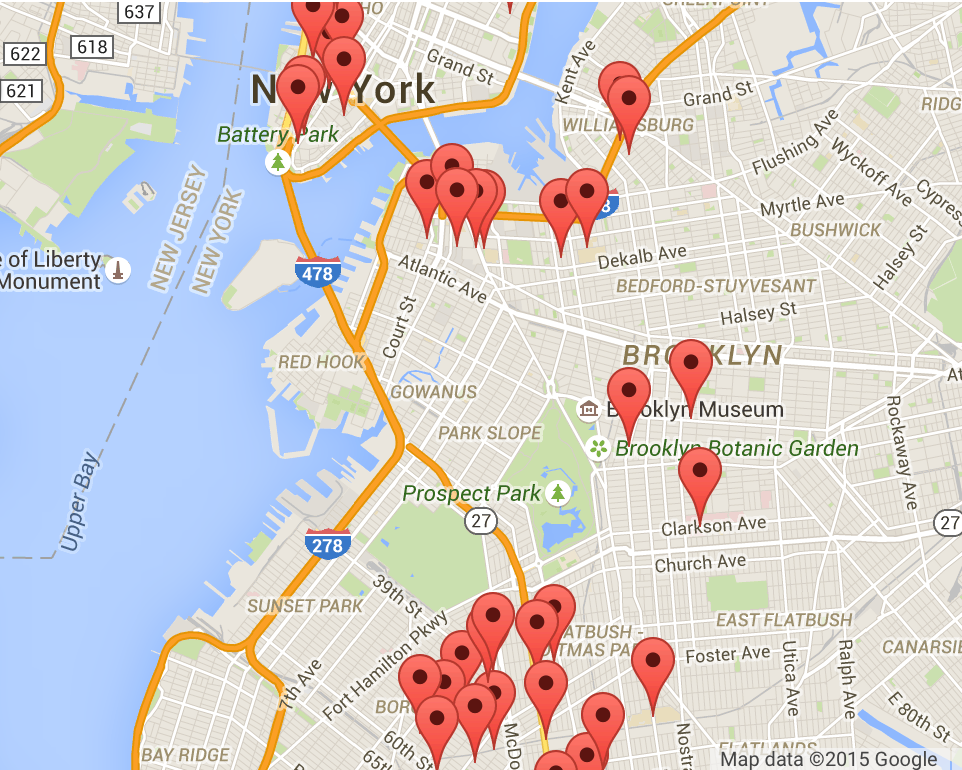 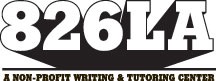 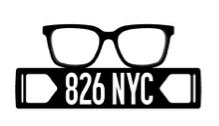 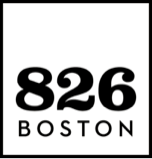 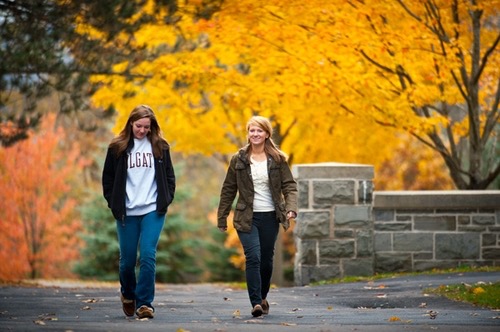 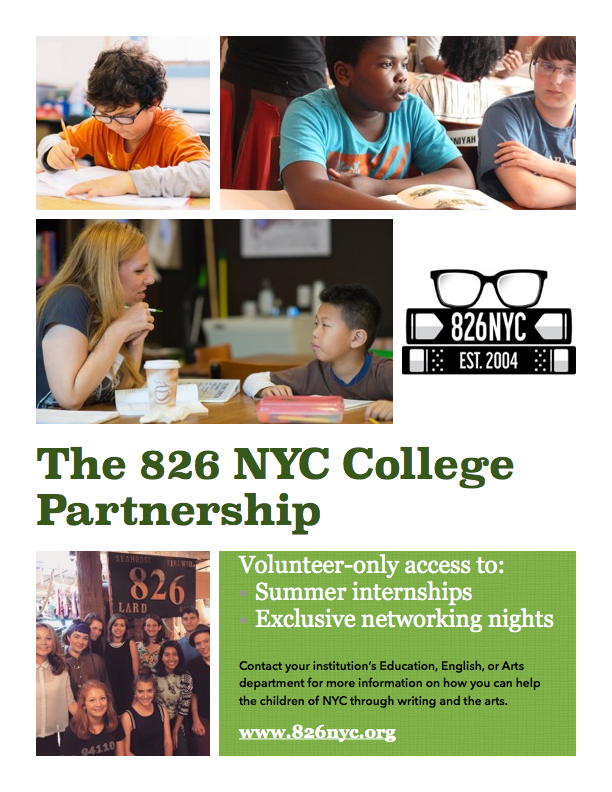 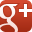 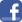 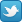 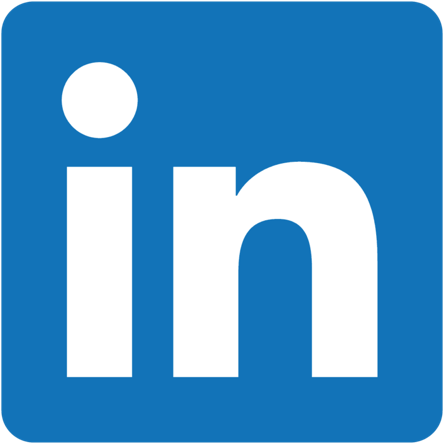 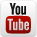 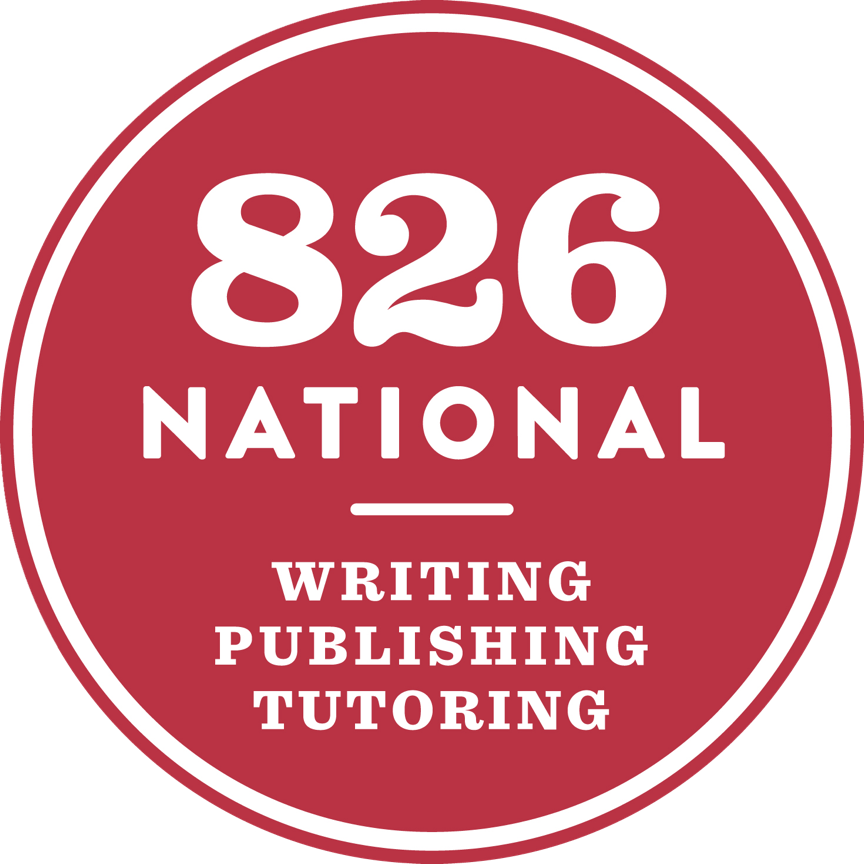 Media Strategy
Making National Local
Followers
Donors
Redesigning Homepage
Facebook HONY Style
Email Confirmation With
Story
How Does Your Donation Help Video
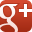 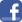 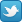 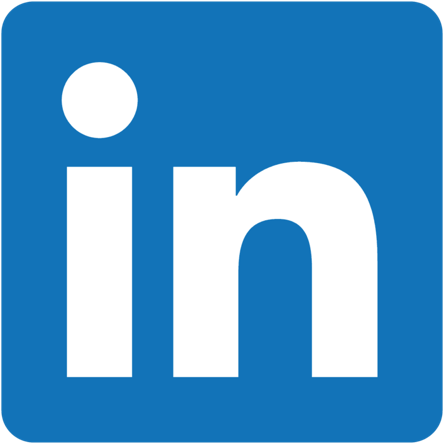 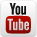 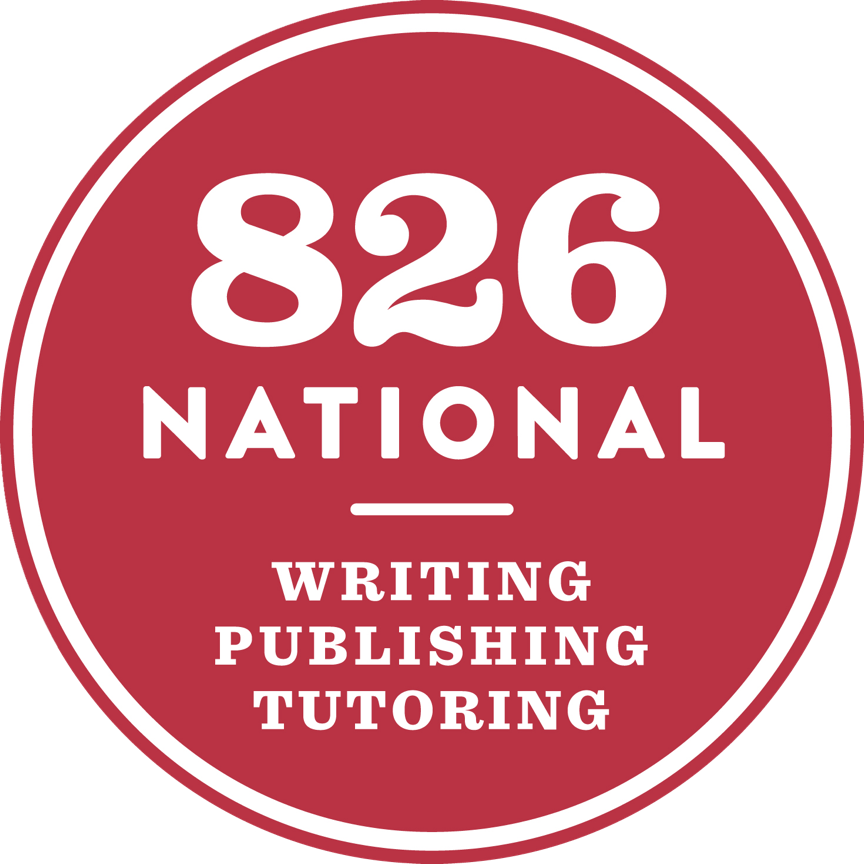 Redesigning Homepage
“It is more challenging to get fundraising at a national level”- Ninive Calegari, Co-Founder of 826 National
Making National Local
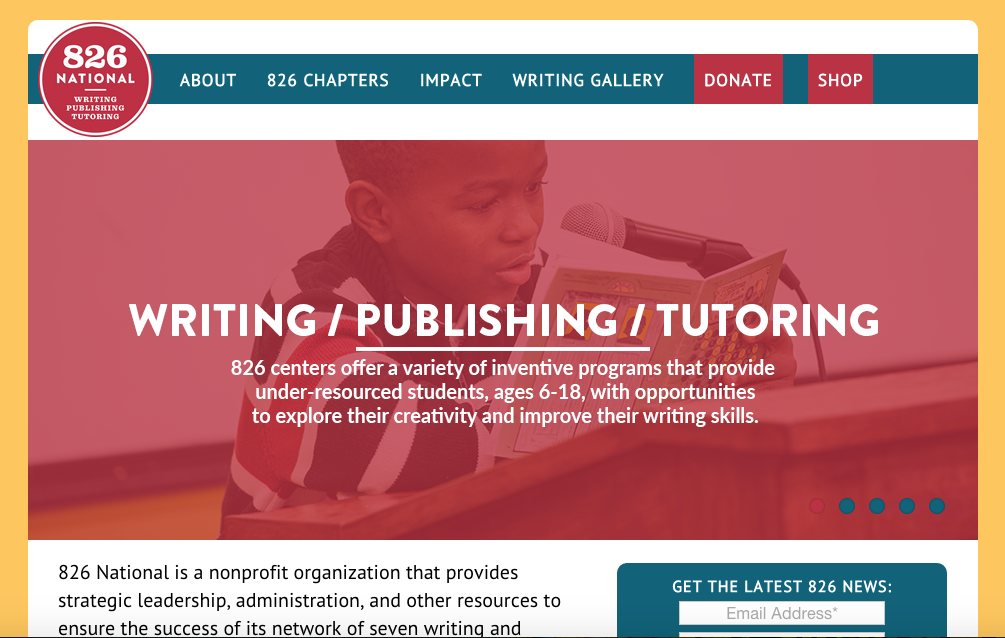 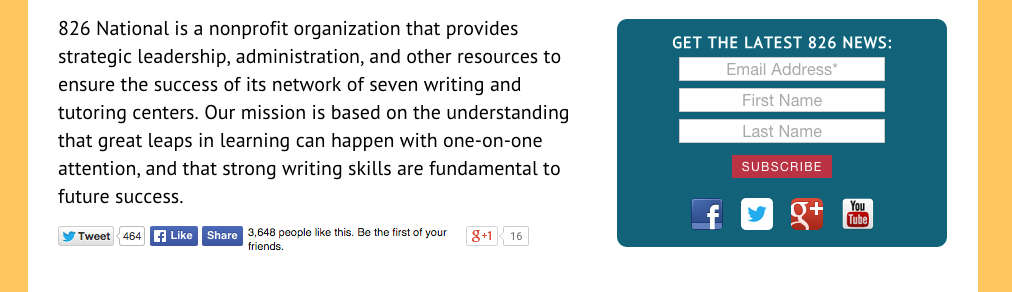 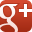 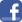 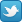 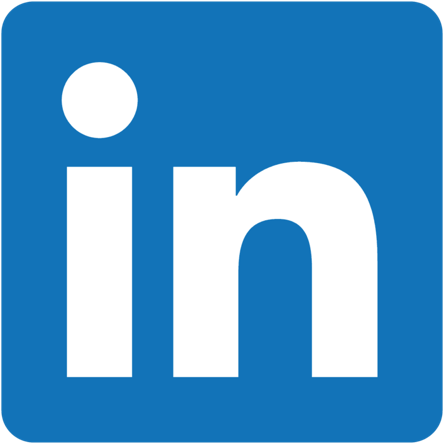 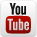 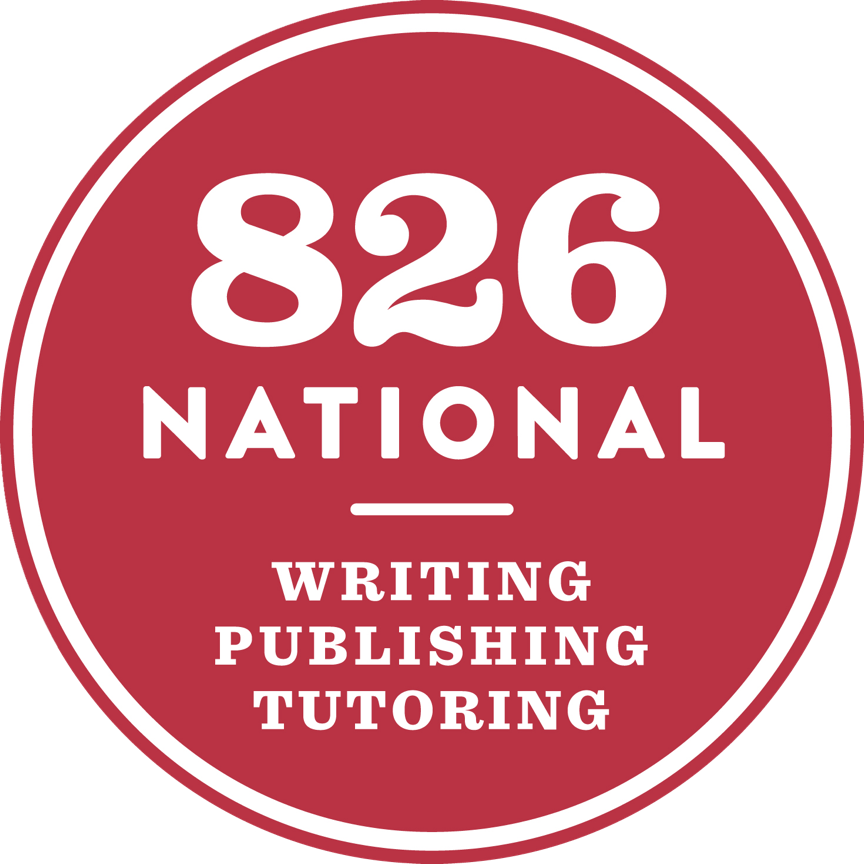 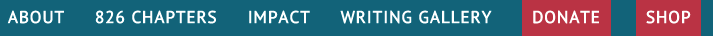 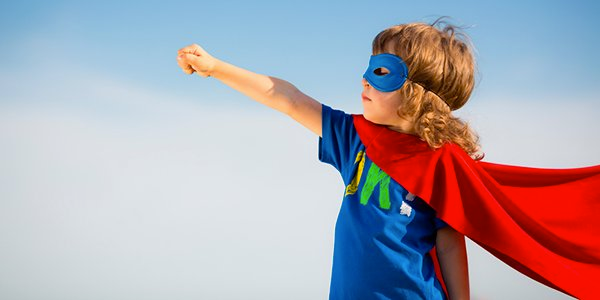 Helping Kids Find their Inner Hero
How Does Your Donation Help?
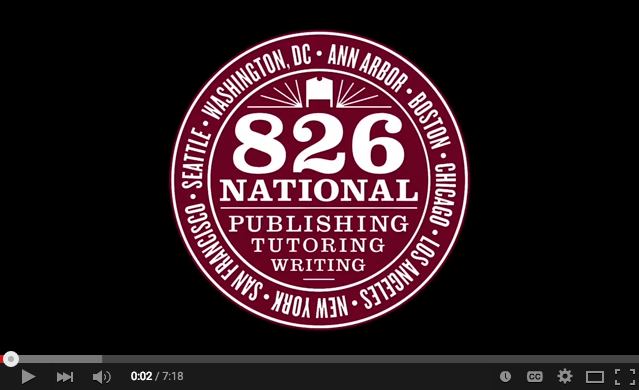 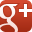 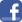 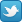 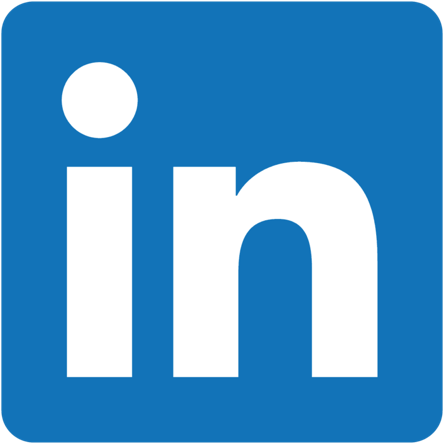 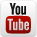 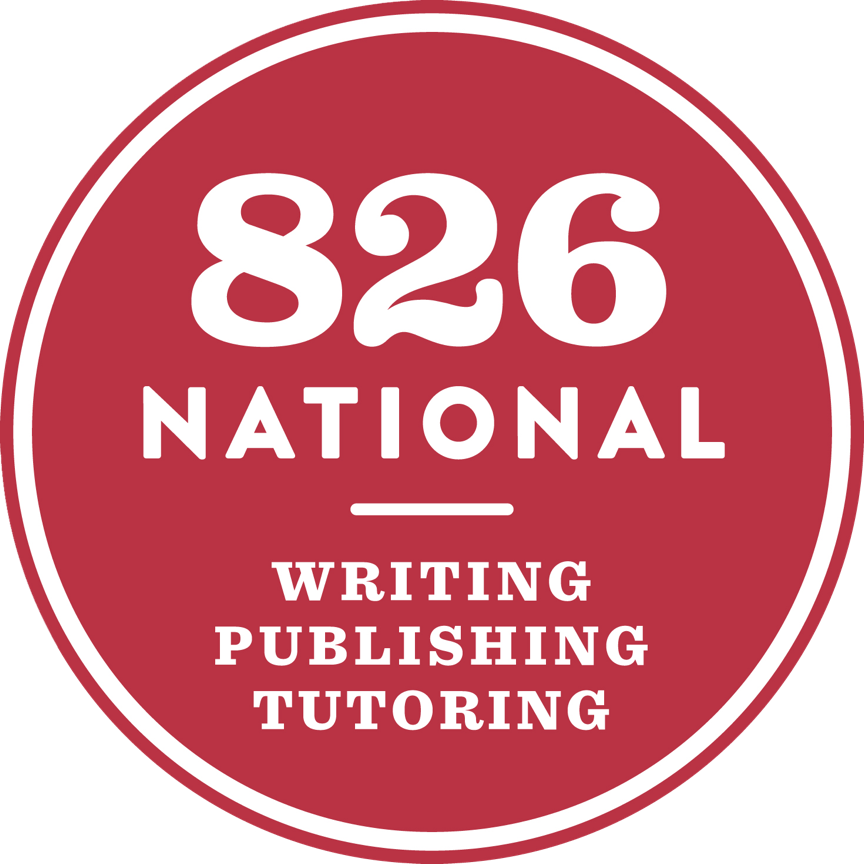 How Does Your Donation Help?
“Give donors access to the work so they feel connected to the world and part of the experience”
-Bob Taylor, Shakespeare
“Donors want a face to face ask”
-Mindy Carbajal, Executive Director at Boys and Girls Club of North Tahoe
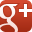 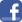 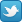 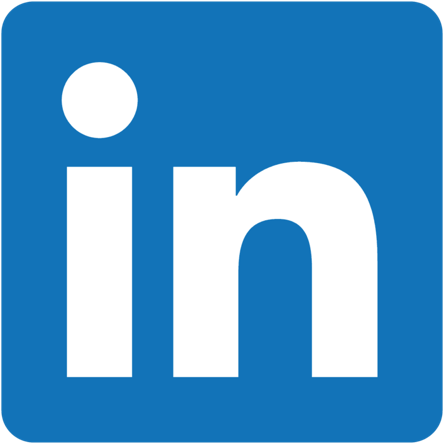 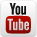 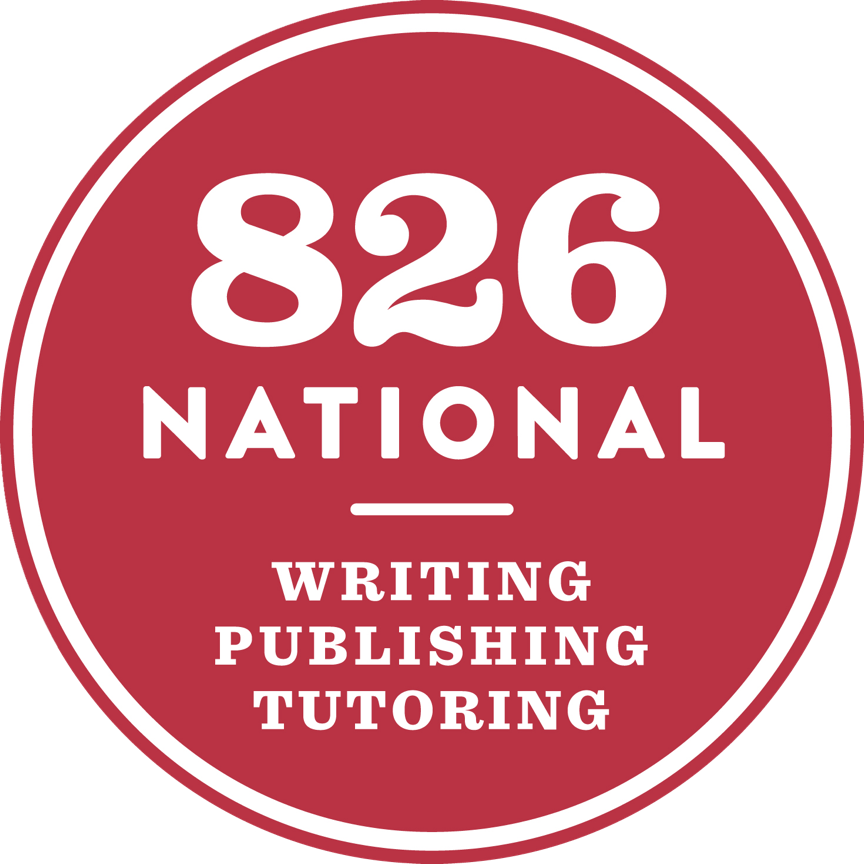 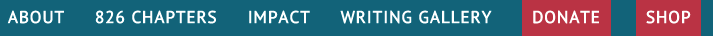 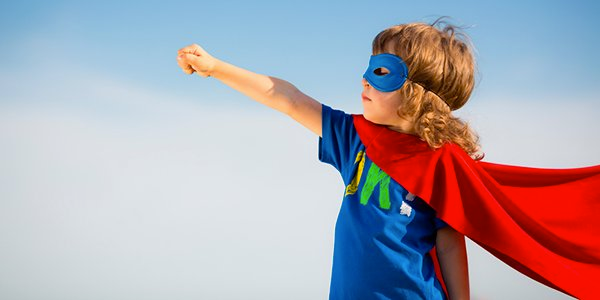 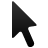 Helping Kids Find their Inner Hero
How Does Your Donation Help?
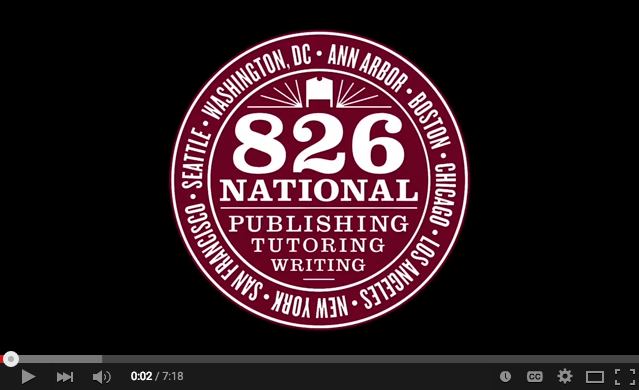 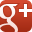 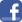 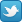 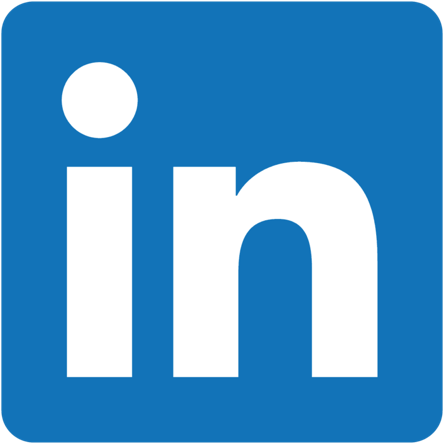 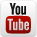 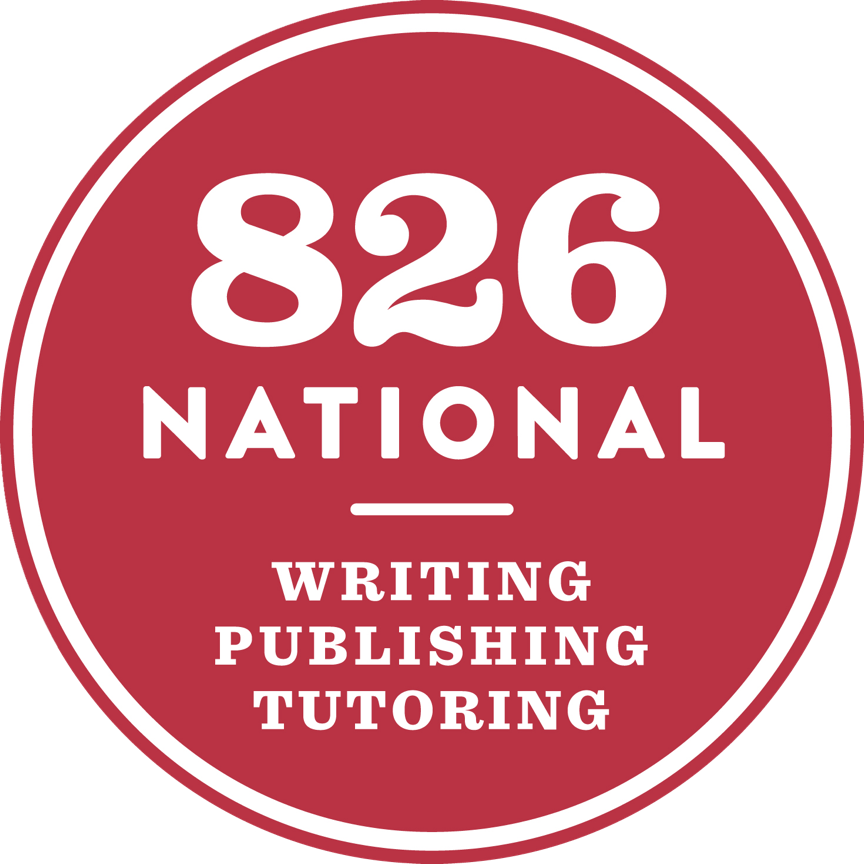 Facebook HONY Style
“People need to feel connected to those stories”
-Danielle Rees
“Donating on a personal level is more fulfilling”
-John Morrison, 23
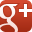 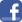 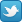 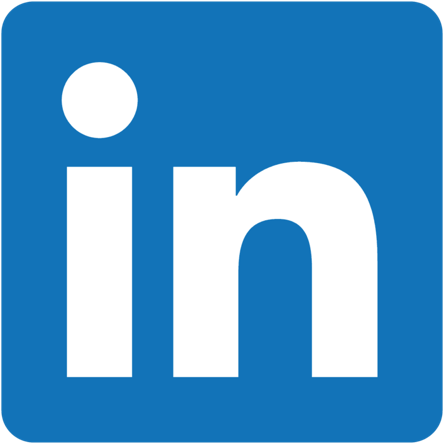 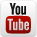 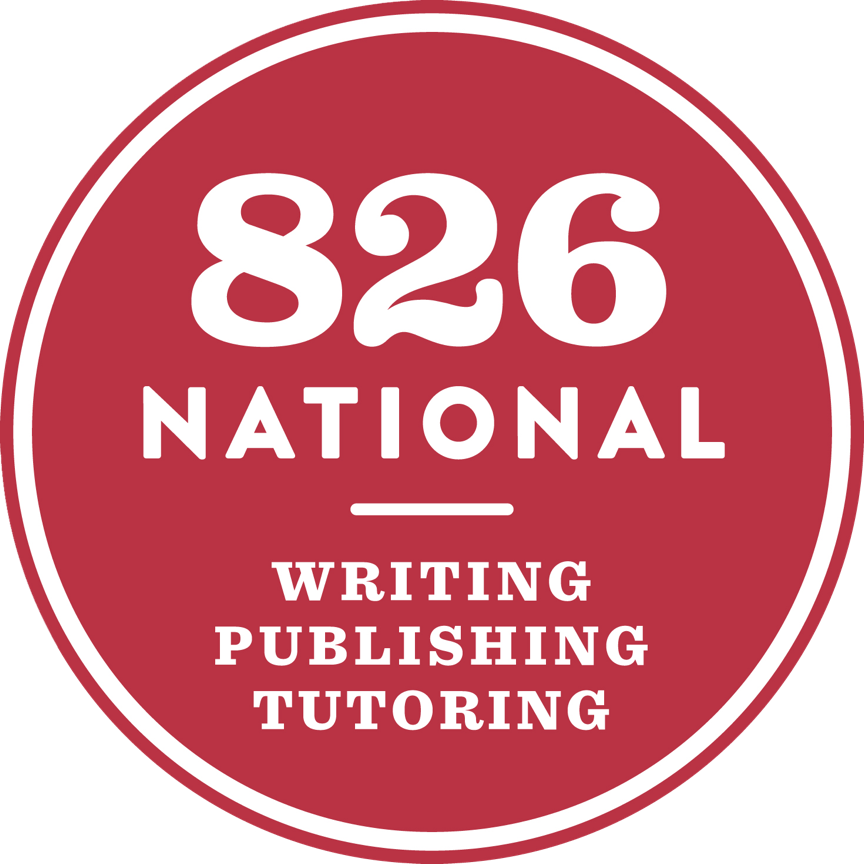 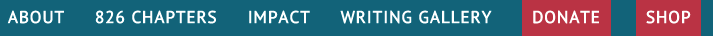 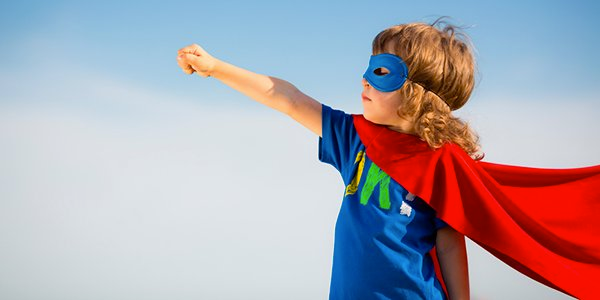 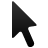 Helping Kids Find their Inner Hero
How Does Your Donation Help?
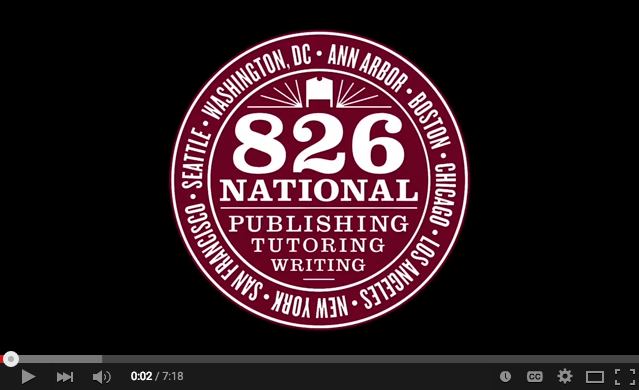 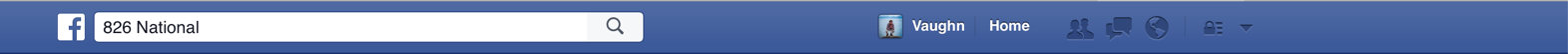 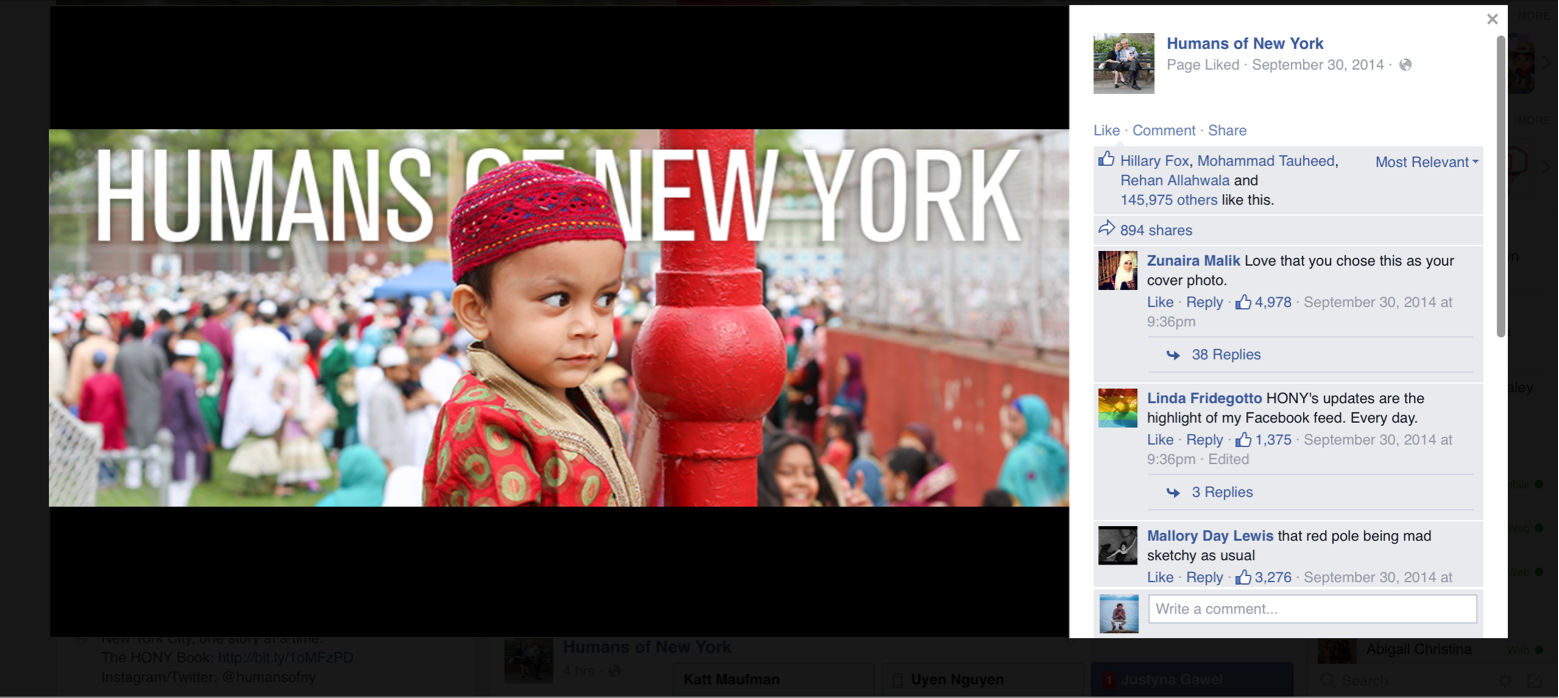 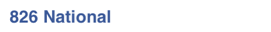 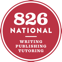 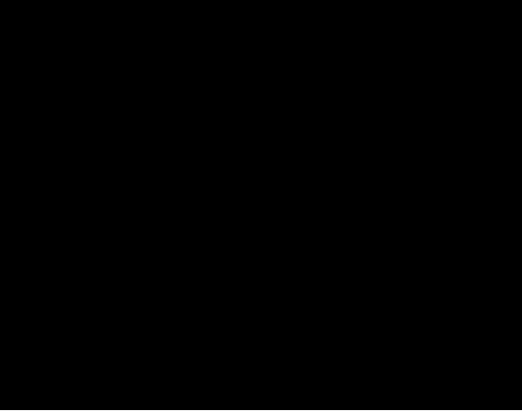 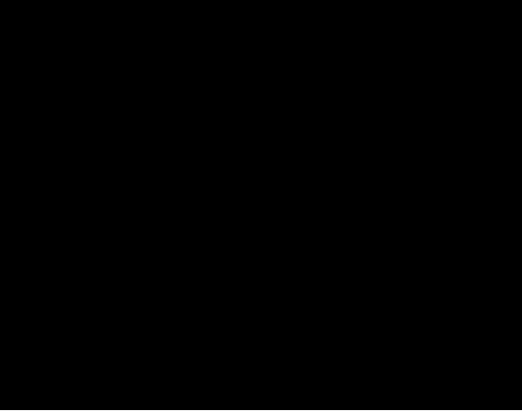 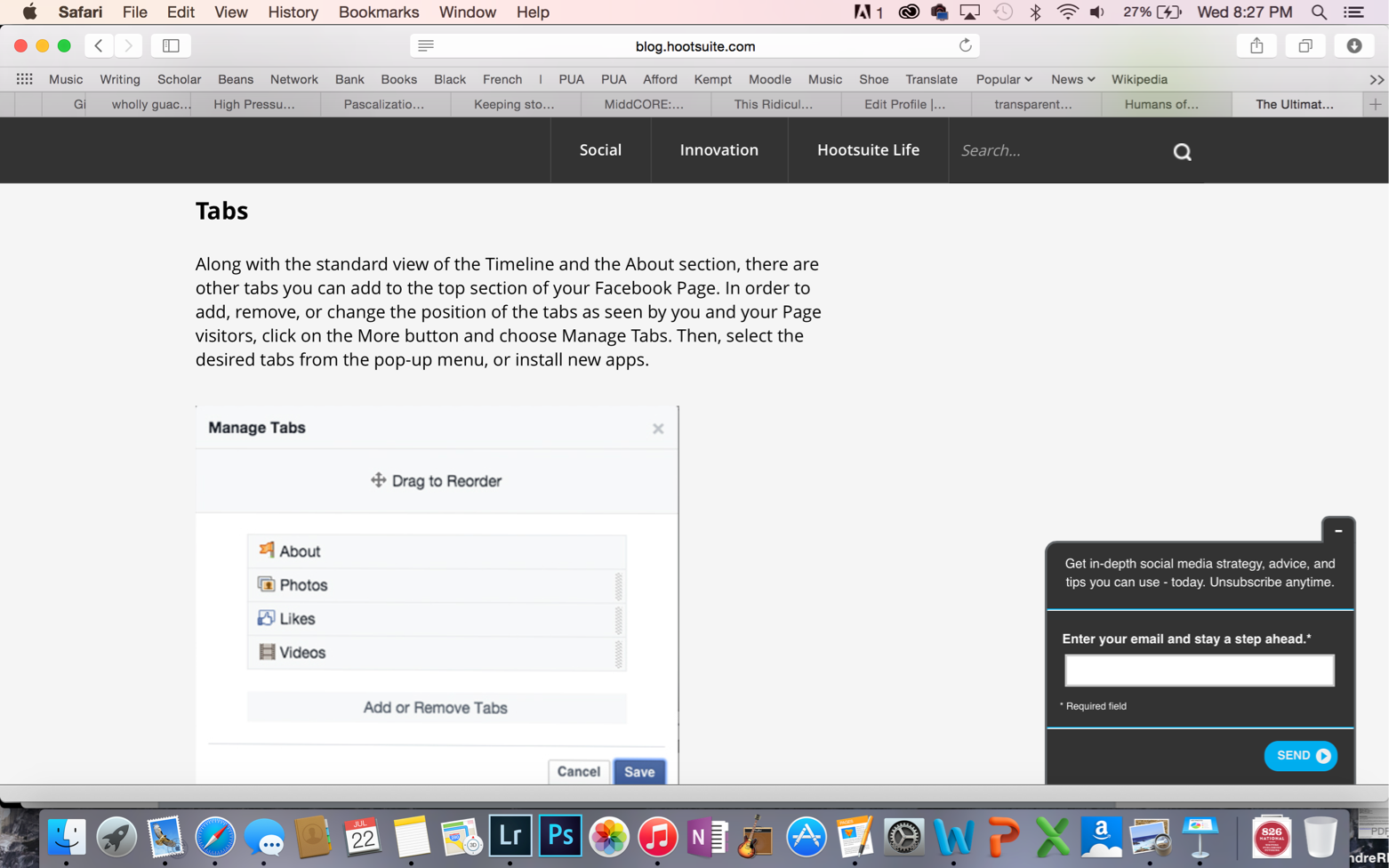 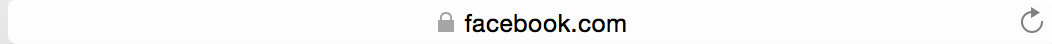 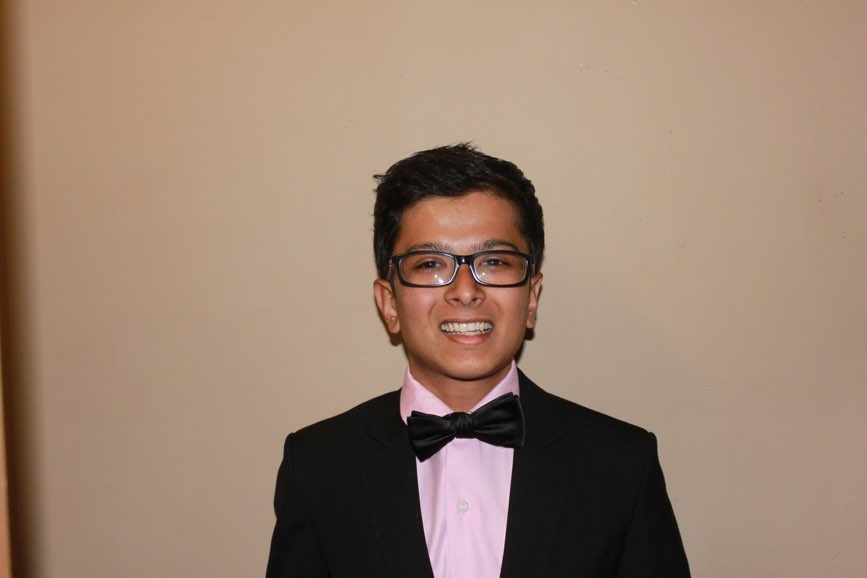 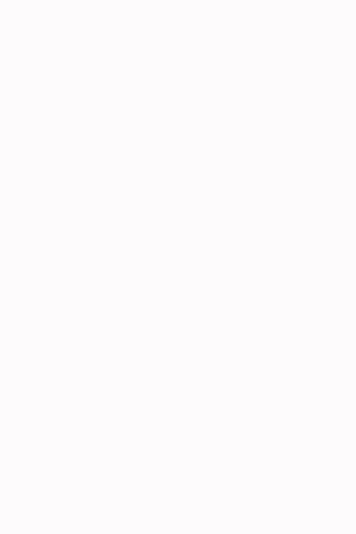 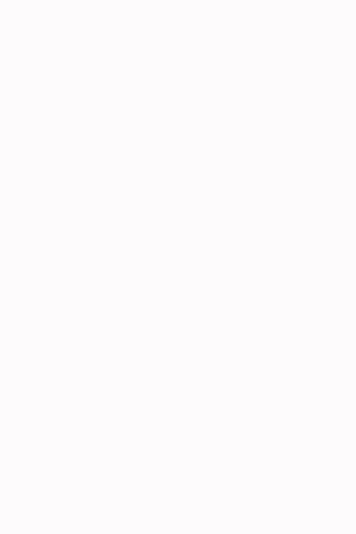 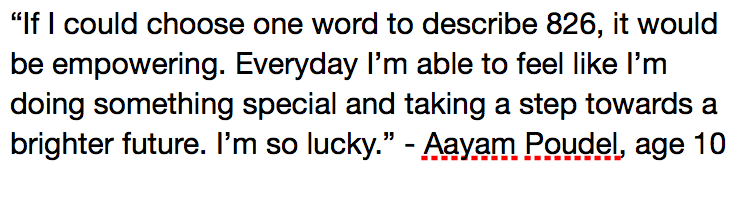 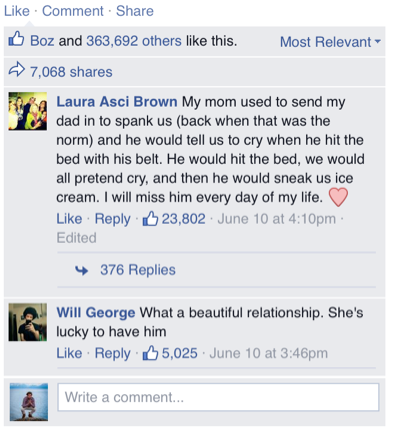 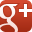 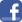 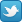 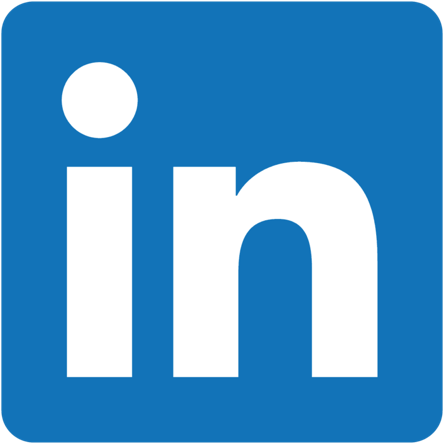 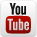 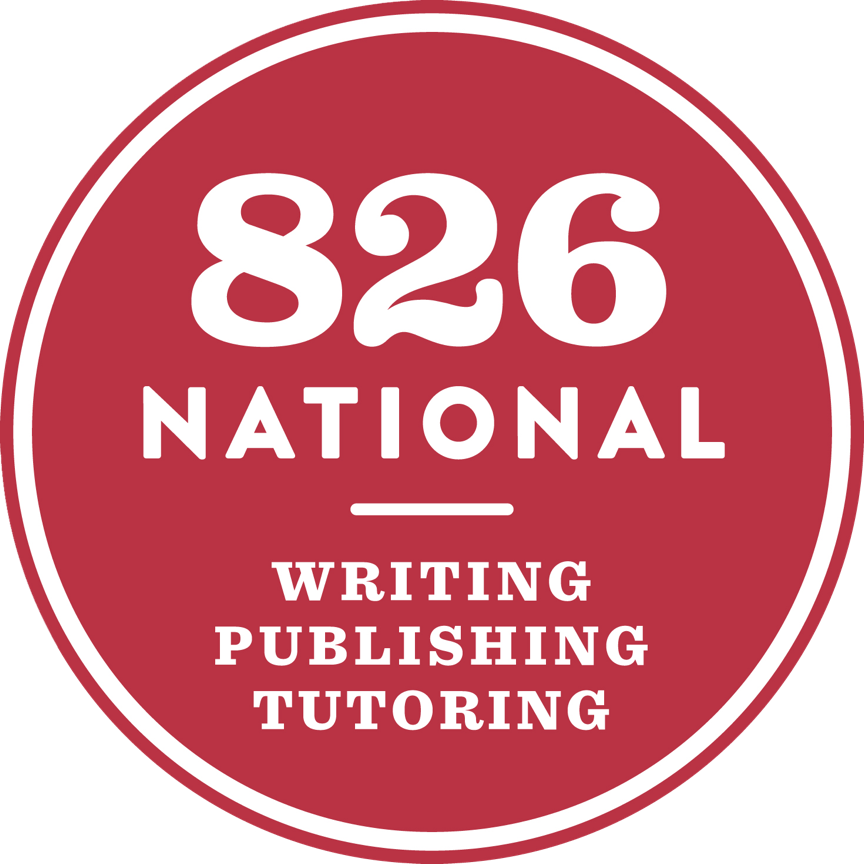 How Does Your Donation Help?
"for 18$/month, you’ll feed and protect animals from their abusers”
-SPCA
“for 50 cents a day you’ll help feed a child and give them critical help to survive” - UNICEF
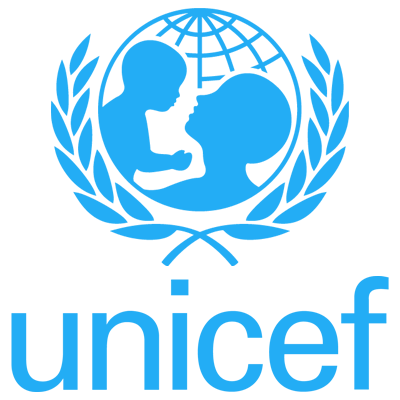 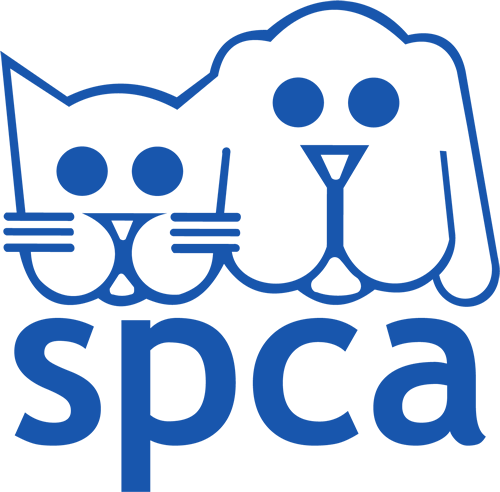 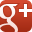 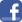 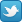 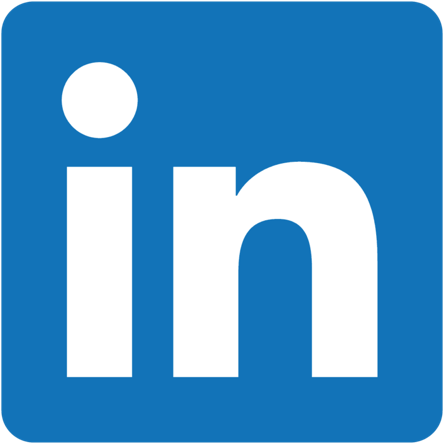 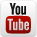 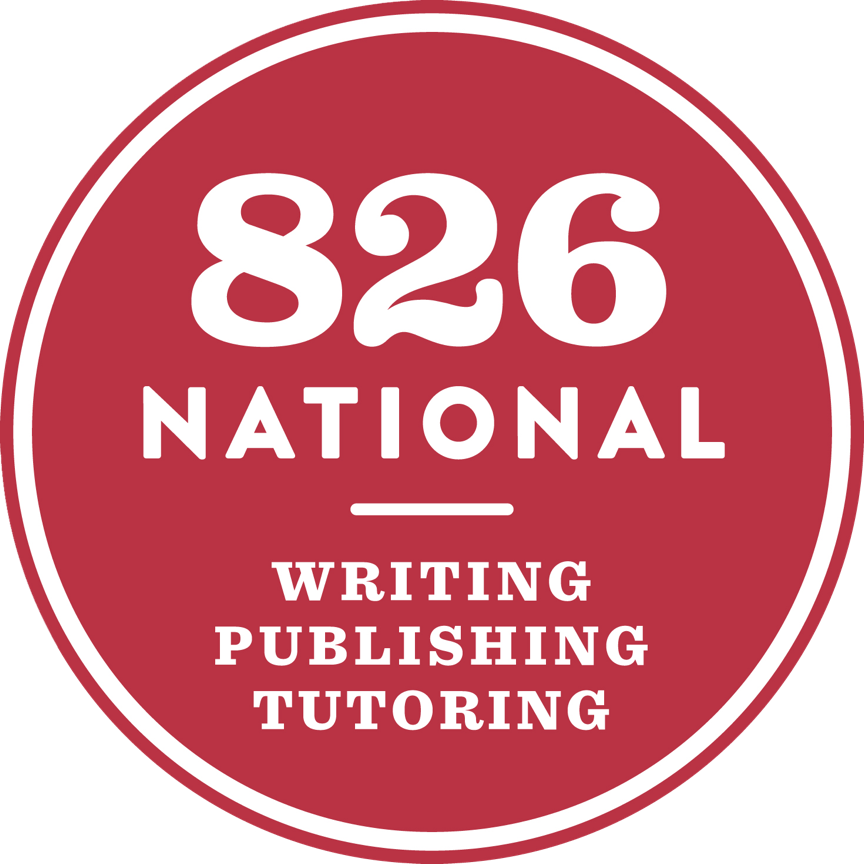 Linked’IN
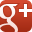 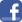 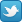 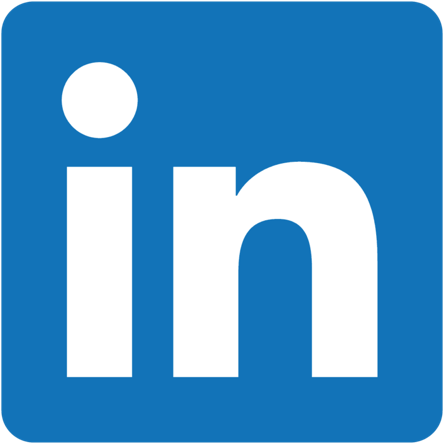 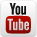 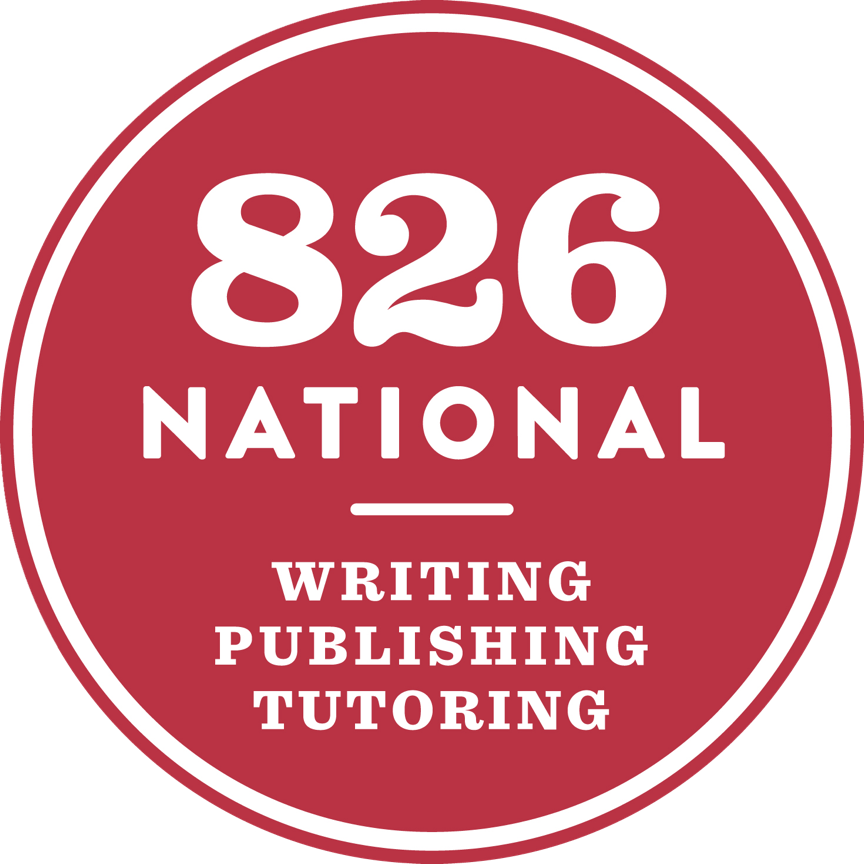 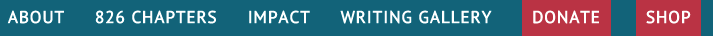 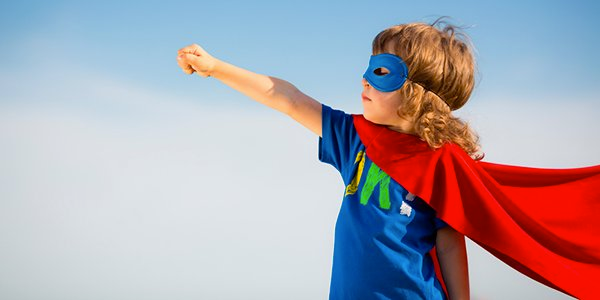 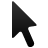 Helping Kids Find their Inner Hero
How Does Your Donation Help?
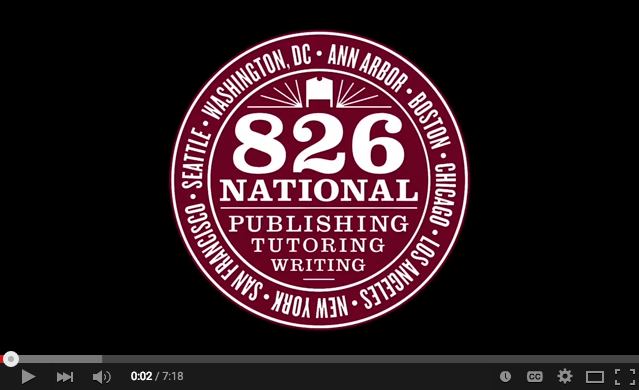 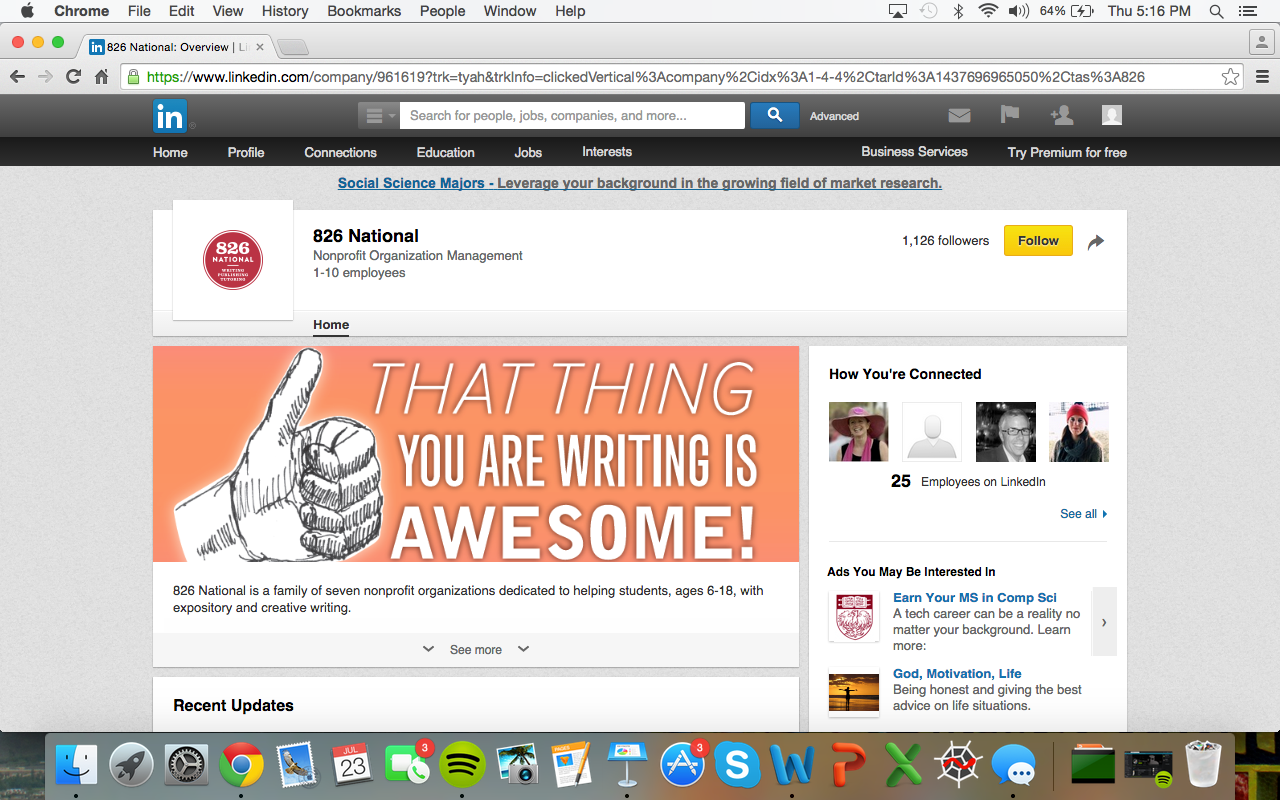 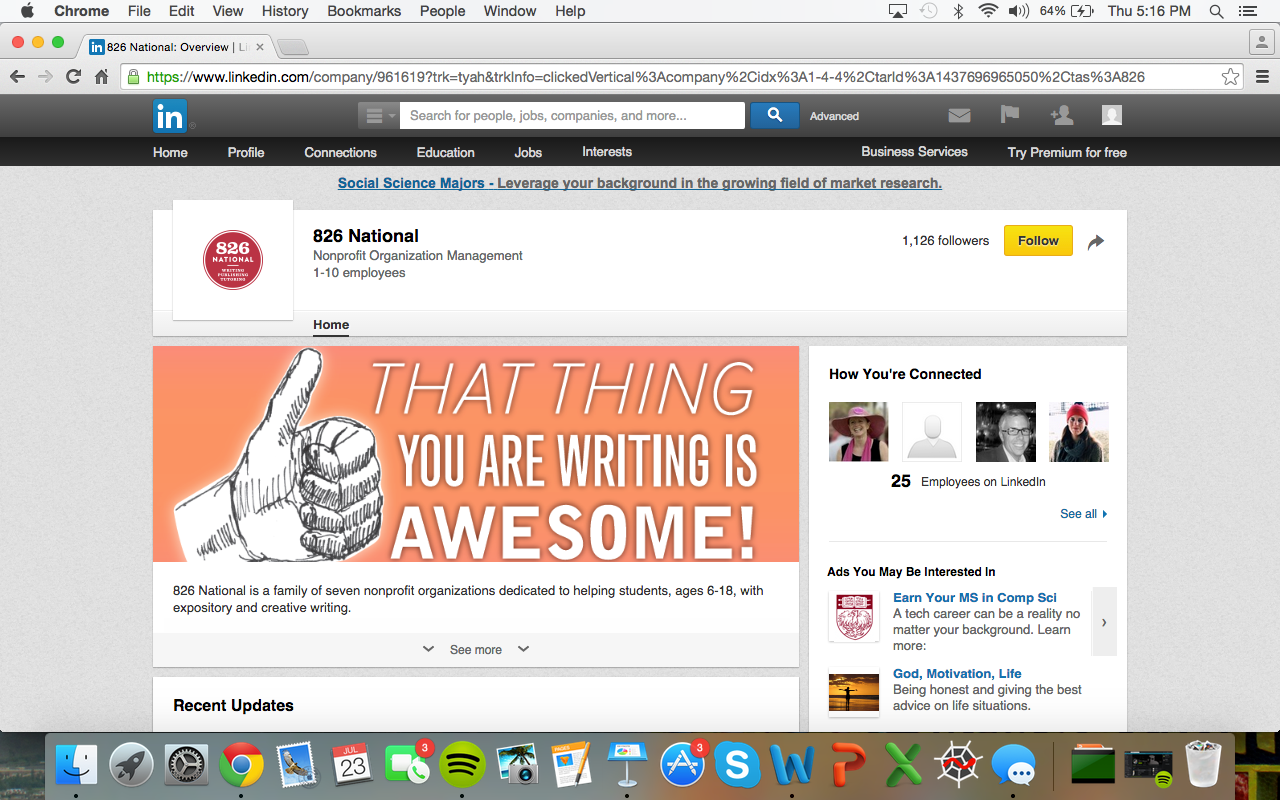 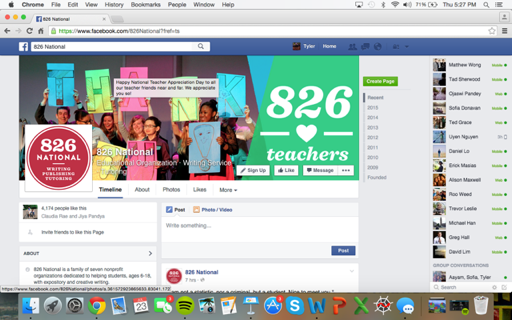 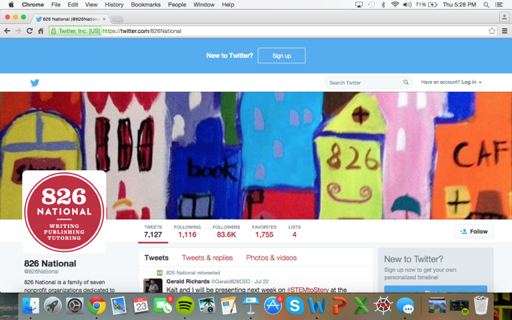 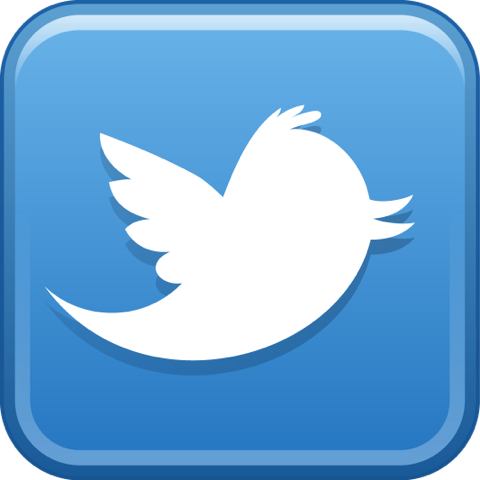 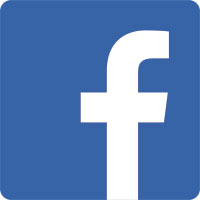 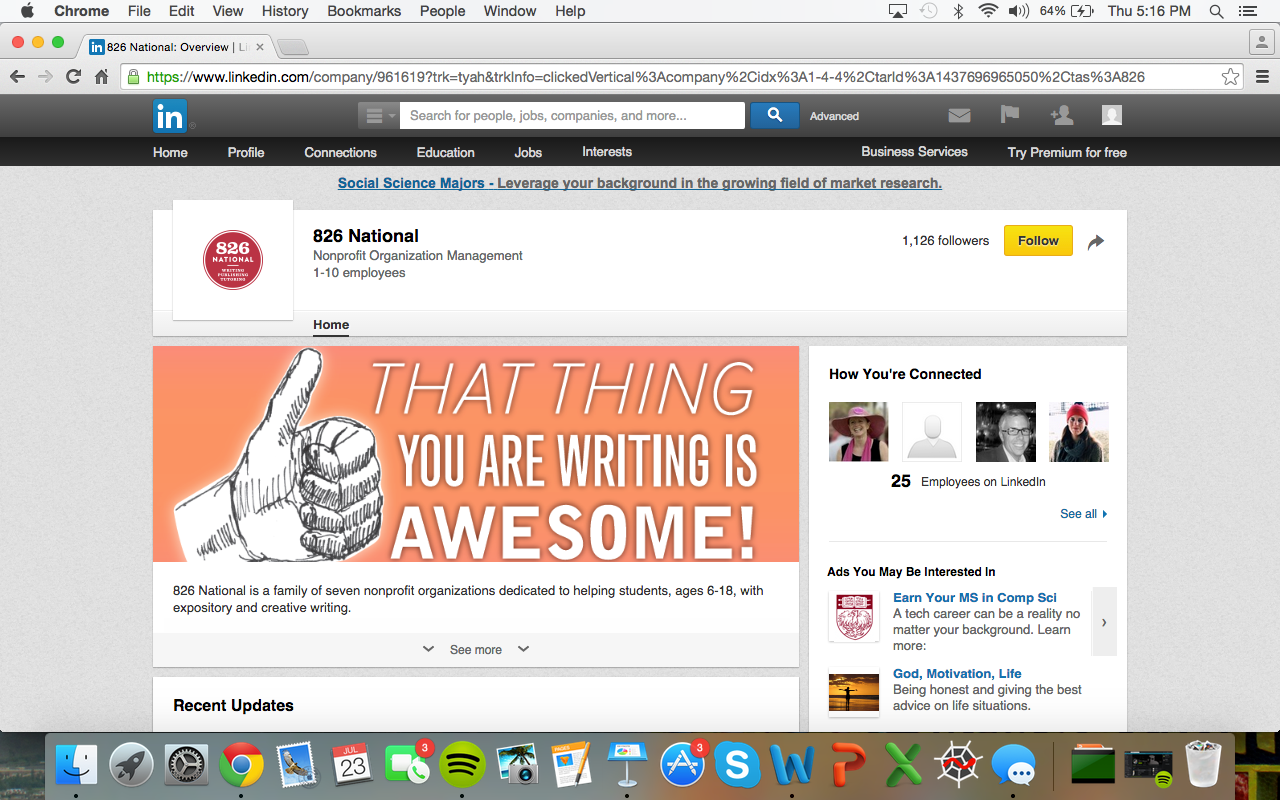 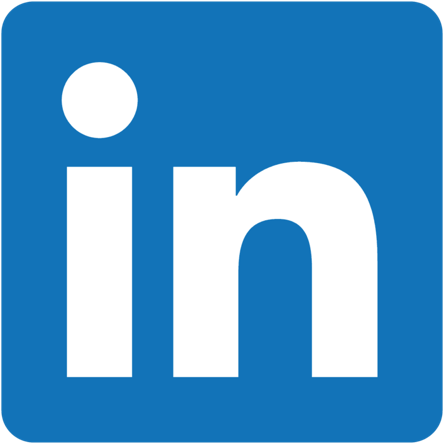